Животные Антарктиды
Ездовая собака
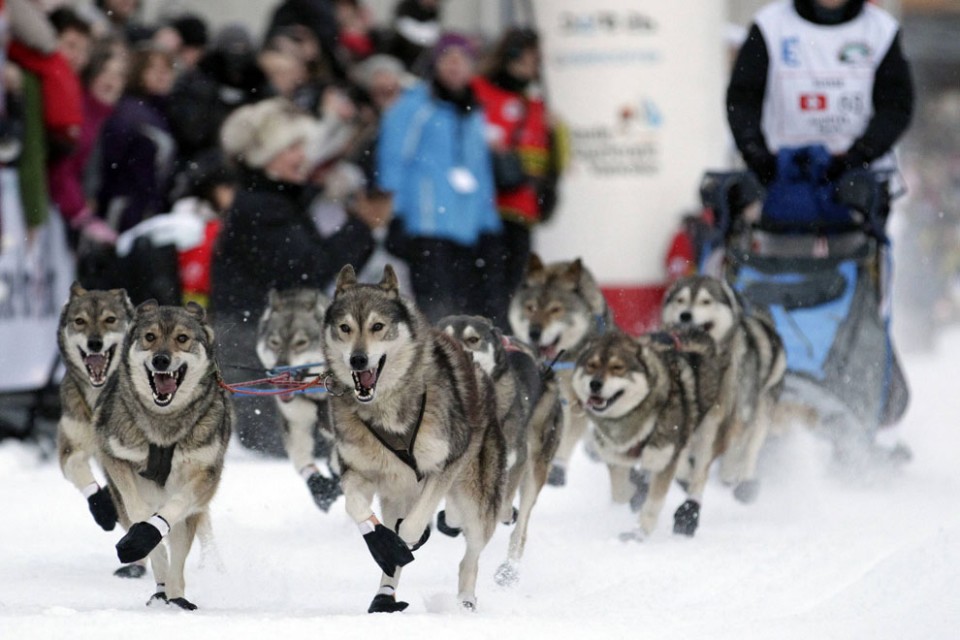 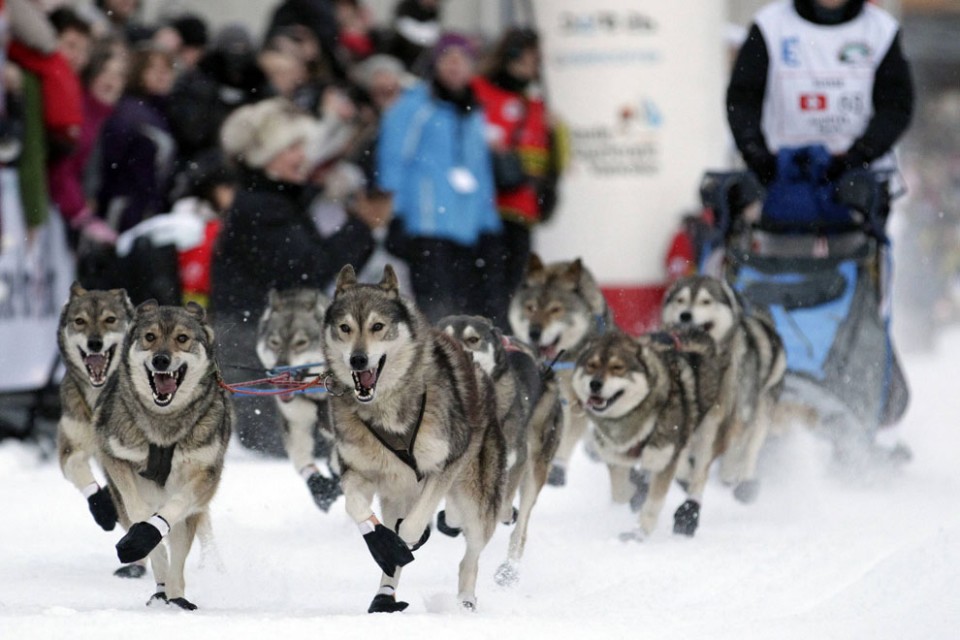